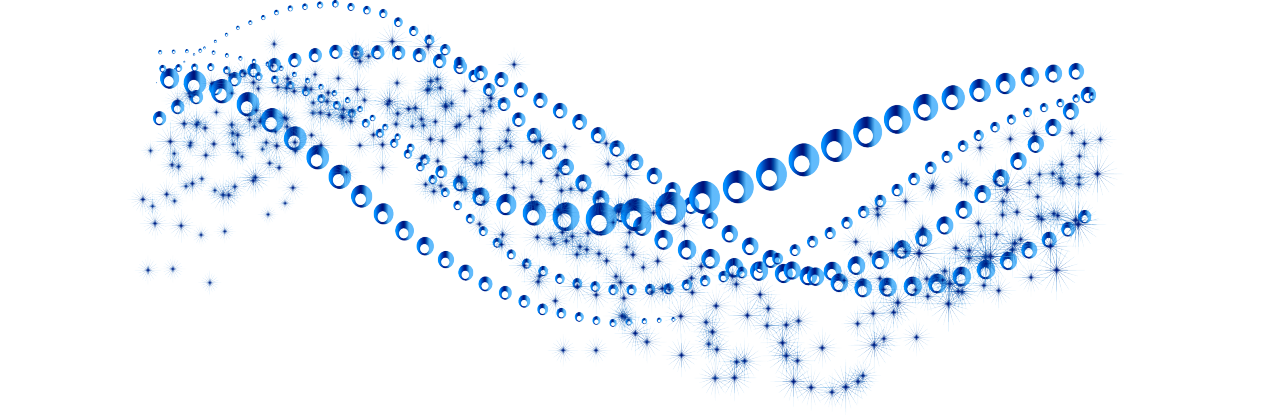 Тема 4. Практическая работа 2.2
Работу выполнила: Понурина Елена Сергеевна.
Выбери домик для собачки.
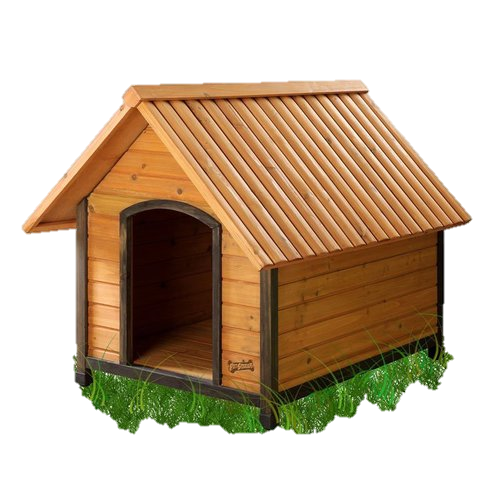 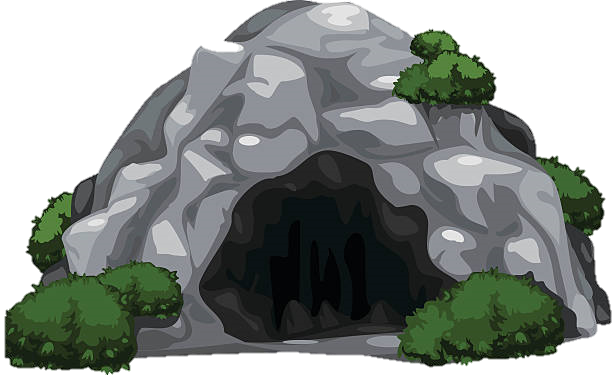 Выбери игрушку для кошки.
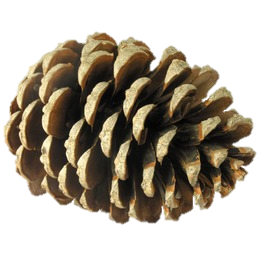 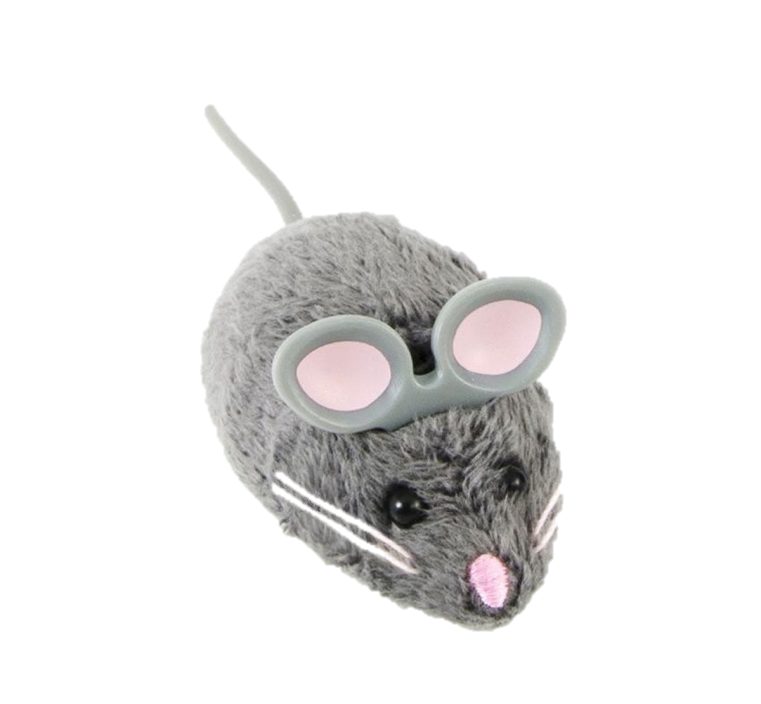 Накорми зайку.
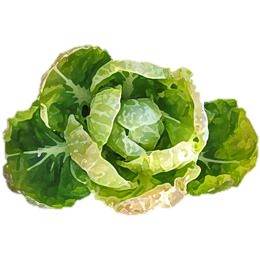 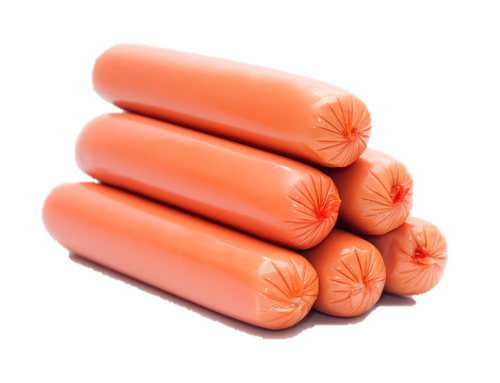 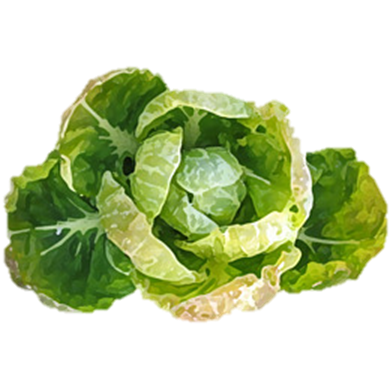